Oral surgery with laser
Laser - OPERCULECTOMY
Historical  overview
The word laser is an acronym for light amplification by stimulated emission of radiation.
Lasers have been is use in the medical community since the 1970s.
 In 1989 the first laser specifically designed for use in dentistry was introduced. 
 Since then, the number of clinical applications
     is constantly increasing.
 Laser light is different from ordinary light by being:

       - monochromatic (generates a laser beam of 
                                                 a single color)
       - coherent (identical in phisical size and shape)
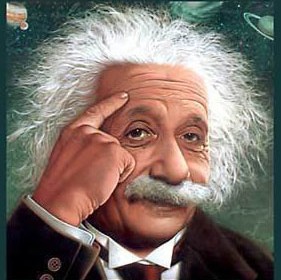 Laser  types  in  dentistry
Safety
Lasers can cause eye and skin damage.

Protocol:  -  wavelength-specific protective eyewear
                       -  minimizing reflective surfaces
                       -  presence of a designated safety officer
                       -  laser mainenance and calibration
                       -  specialized staff
                       -  pacient education
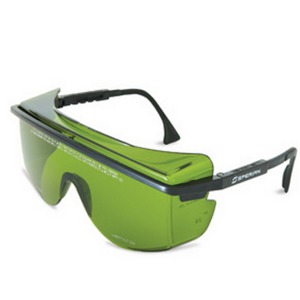 Tissue interaction
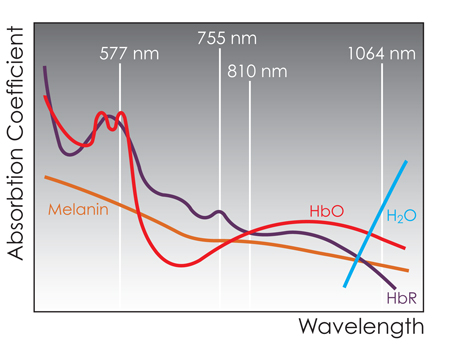 Continuous exposure to laser energy


                tissue CARBONISATION
Clinical case
Laser in use : BIOLITEC
Settings : 5 – 7 watts
                     continuous wave
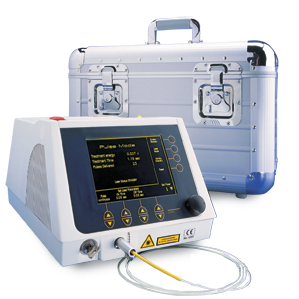 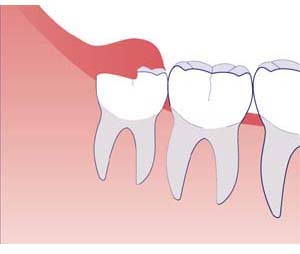 The laser has been used to make a semilunar incision over the partially erupted tooth.
Excision of the tissue will allow the tooh to completely erupt, with no further treatment needed.
Preoperative view – pericoronal tissue around  a partially erupted left third molar.
It has been decided that the molar should not be extracted.
  The surgical field is clean and dry.
Immediate postoperative view showing a completely exposed third molar.
The use of lasers accelerates the treatment and decreases the amount of drugs used.
Two weeks postoperative view showing a completely healed tissue.
Advantages  vs. Disadvantages
High precision
Reduce the amount of bacteria in the surgical site
Hemostasis and no sutures
Reduce swelling and postoperative pain
Less traumatising for the pacient
Promotes cellular healing, leading to faster recovery times
Relatively costly
Extensive training
Lasers are only end cutting; side cutting and shaping cannot be performed with laser
References
1. Gáspár L.: The use of four different lasers in oral soft tissue surgery In: Loh Hong Sai :Lasers in
   Dentistry, Monduzzi Editore, Bologna, Italy, 1995.
  2. Waidelich,W., Waidelich,R., Hofstetter,A.: Laser in der Medicin
   Springer Verlag, Berlin, Heidelberg, 1992.
  3. Donald J. Coluzzi,DDS; Robert A. Convissar,DDS:Atlas of laser applications in dentistry, Quintessence Publishing Co, Inc, 2007.



          Thank  You  for  Your
                     attention